Fiscal Year 23-27
Transportation Improvement Program
Amendment #5
[Speaker Notes: Good Morning everyone, today I will be presenting Amendment #3 of the 2023-2027 Transportation Improvement Program. This amendment is a request by FDOT to modify 4 projects with additional funds to cover cost estimate increase due to inflation as well as minor project length changes for 3 of the 4 projects. 

As a reminder to the group, this is an Action Item that will require a vote at the end of the presentation and discussion.]
When is a TIP Amendment Needed?
Add or delete a project
Cost increases more than 20% and $2 million
Changes to scope of work
Length change by ½ mile and 20%
Number of through traffic lanes
Change to project phase initiation date
Only impacts projects in the Amendment
US 1 Over Earman River Bridge (4428911)Additional Funds
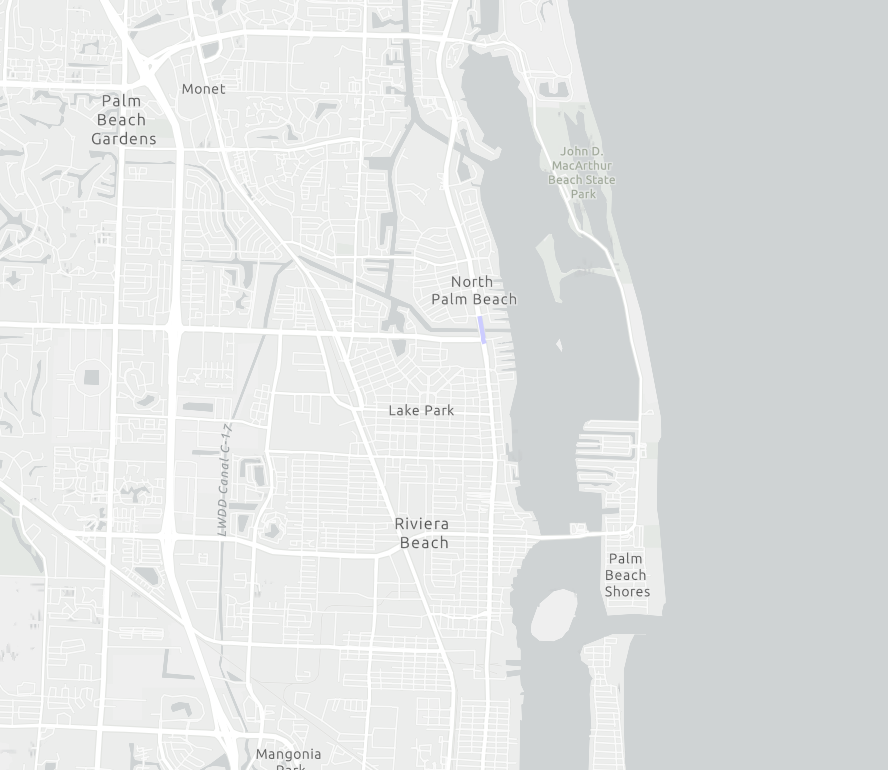 Proposed Changes
Adds $10.3 M in costs
Moves CST from FY 23 to FY 24
[Speaker Notes: Housekeeping]
Motion to Recommend Adoption Amendment #5
Funding Codes